КАК ОТПРАВИТЬ ПРОЕКТ НА ТЕЛЕИГРУ «КЫРГЫЗСТАН МОЕЙ МЕЧТЫ»?
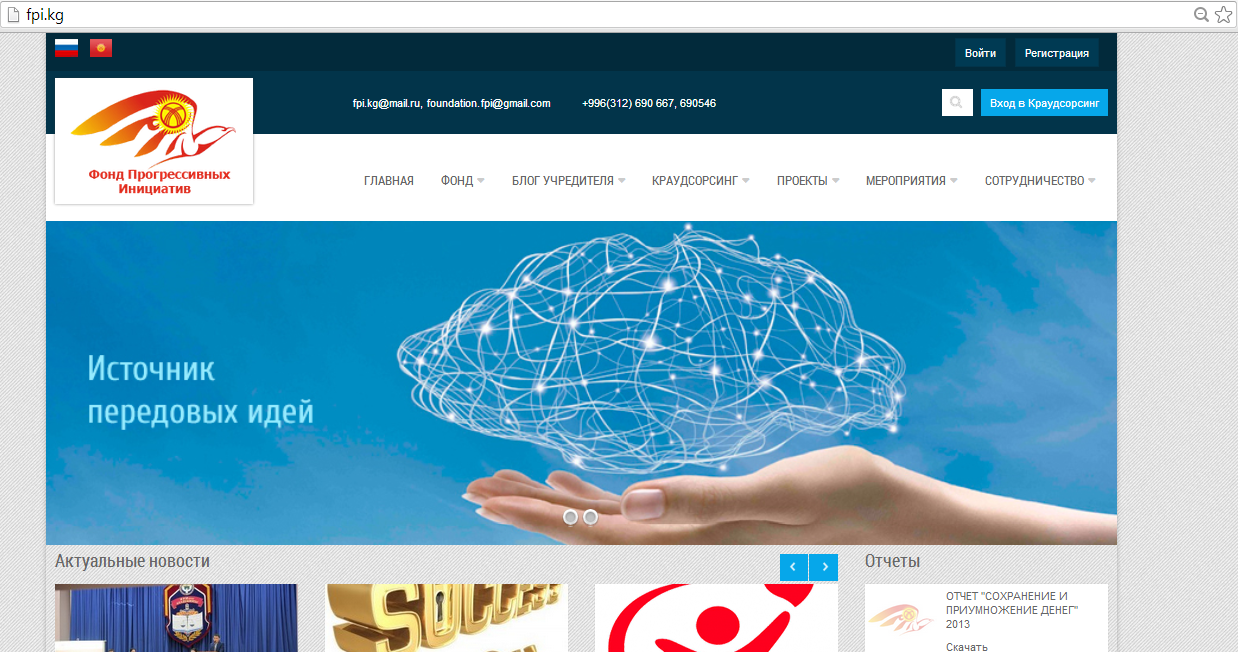 ДАЛЕЕ: ВЫБИРАЕТЕ МЕНЮ «ПРОЕКТЫ» И МЫШКОЙ НАЖИМАЕТЕ НА «МОЛОДАЯ ЭЛИТА КЫРГЫЗСТАНА»
НА ЭТОЙ СТРАНИЦЕ НАЖИМАЕТЕ НА КНОПКУ «ПРЕДЛОЖИТЬ ДОКУМЕНТ/ ОФОРМИТЬ ЗАЯВКУ»
ВЫБИРАЕТЕ КНОПКУ «КЫРГЫЗСТАН МОЕЙ МЕЧТЫ»
Прежде чем заполнять анкету: 1.читайте внимательно инструкцию2. читайте положение проекта3.скачайте себе форму заявки и заполните. 4. На вашем компьютере создайте папку и положите туда форму заявки, проект, если есть презентацию проекта. Далее архивируйте эту папку как zip.5.Теперь заполните анкету на этой странице, прикрепите zip папку и отправьте нам.
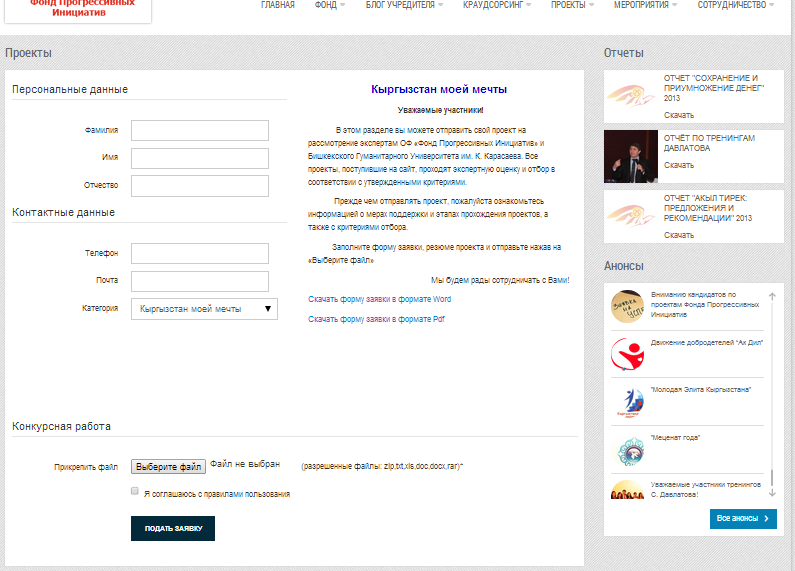